An Overview of Concepts and Navigation
1000 - Introduction to ZIMS
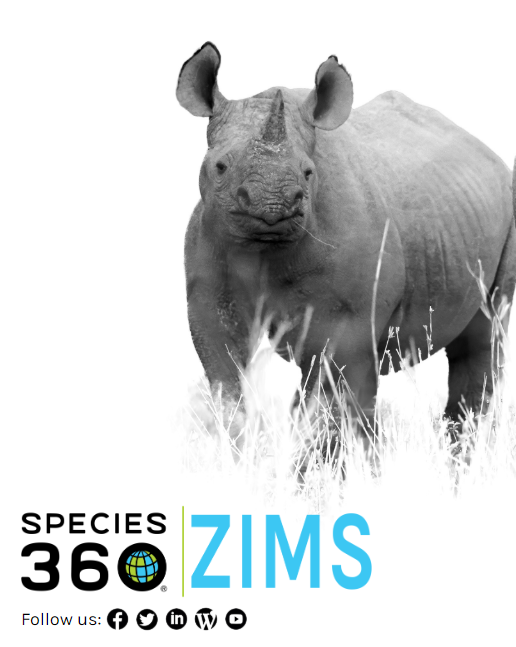 Concept 1 – Internet based
ZIMS was created using six basic 
concepts. The first concept is that 
ZIMS is internet based which has 
many positives over applications 
that need to be installed. First, ZIMS 
can be accessed from any computer 
that has internet access. No more 
vacations! This also makes support 
easier as support staff can look 
directly into your institution to see 
what is happening. Also updates are
automatic so everyone is working in
the same version. Being internet based
allows for global sharing of data which
is a very important part of ZIMS.
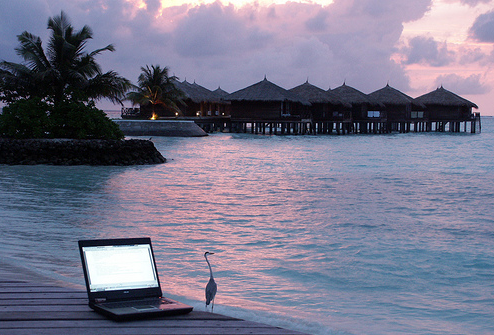 Concept 2 – Single Accession and Single Record
The second concept is that an animal or group is accessioned into ZIMS only once. As it moves from institution to institution “Visits” are created in the global 
record, there are no additional accessions that need to be linked as animals move.  A Global Accession Number (GAN) is 
created by the ZIMS application. This GAN will never change even if the animal moves between institutions.
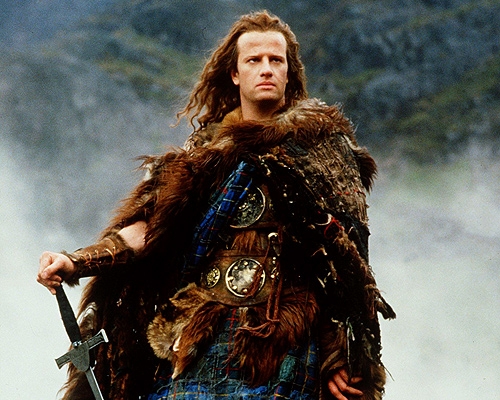 In the end there can be only one.
Concept 3 – Business Rules
Concept 3 is Business Rules. ZIMS 
operates following Business Rules 
to make sure the User, or the 
application, doesn’t do anything 
that is illogical. For example if you 
have recorded a death of a late 
term egg, then you cannot record 
a hatch. These Rules were developed 
by the programmers to ensure the 
application functioned logically 
technically and by animal Subject 
Matter Experts to ensure the animal 
data was logical.
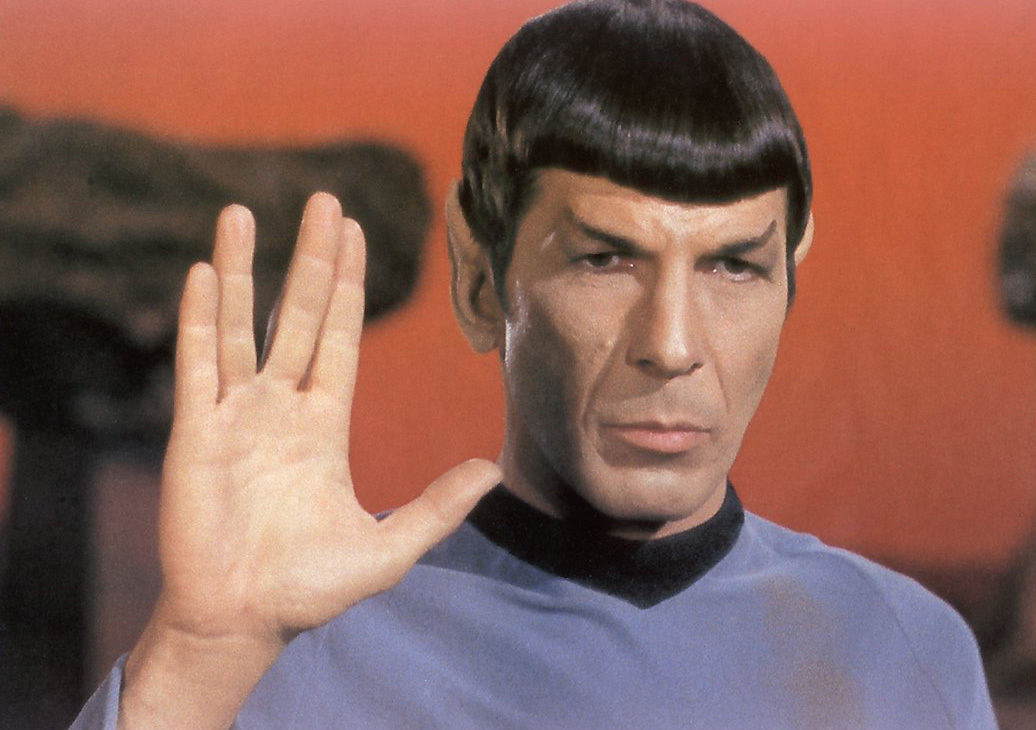 Concept 4 – Data Standards
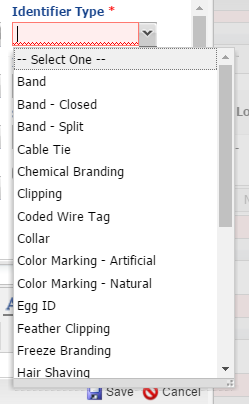 Another concept was to restrict
the use of free text fields as they
make searching difficult because
you may select different verbiage
than another institution. Data 
Standards are pre-filled lists which 
Users select from, so everyone selects 
from the same terms. These lists were 
developed by Subject Matter Experts 
and fine tuned by User suggestions as 
they find the need for additional terms. 
If you want to request a new term in a
Data Standard submit the request to
support@Species360.org. Include
the Data Standard, the term you want 
and a definition of the term.
This is a single select Data Standard. You can select only one term.
Concept 4 – Data Standards
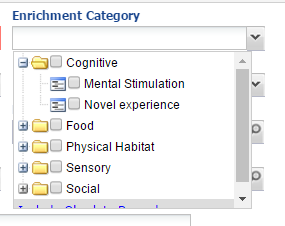 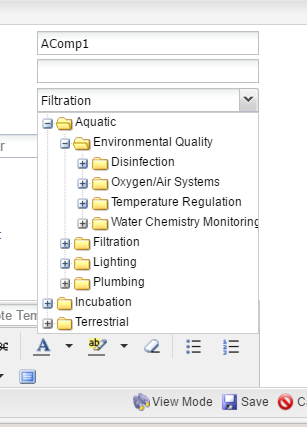 Cascading Data Standards allow you to select
a term at a high level, or expand the term to
use a more detailed term. The Data Standard 
on the left allows selection of only a single term.
The Data Standard above is a multiple select
drop down that allows you to select multiple terms.
Concept 5 – Institution Management
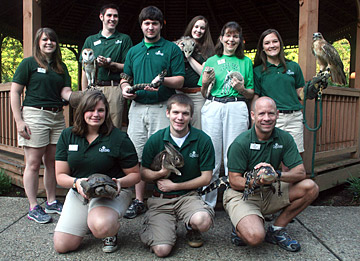 The fifth concept is that ZIMS is 
designed to help you manage 
beyond your animal collection.  
Your animals are the driving 
force behind ZIMS but there 
is functionality such as helping 
you manage your Permits and 
Transponder Inventory, Enclosures
and Life Supports, and your Staff 
and Contacts.
Concept 6 – Role Based Access
Roles are the final concept driving ZIMS. 
Roles dictate what access the User has
in the application. Your Role is your key to
whether you can Search/View, Edit, Add or
Remove data. Roles are usually assigned by 
your Local Administrator. There are Species360 Template roles which are not editable, or you can create custom Roles which are editable if the template Roles don’t meet your needs. These custom Roles will not be automatically updated when new functionality becomes available so you need to continue to closely monitor these Roles and add any new functionality to them if desired.
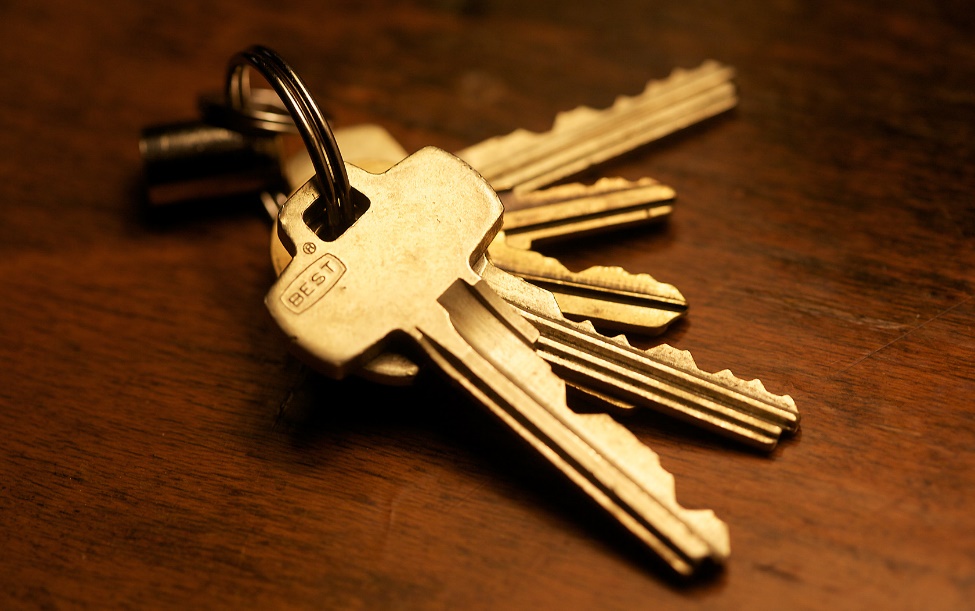 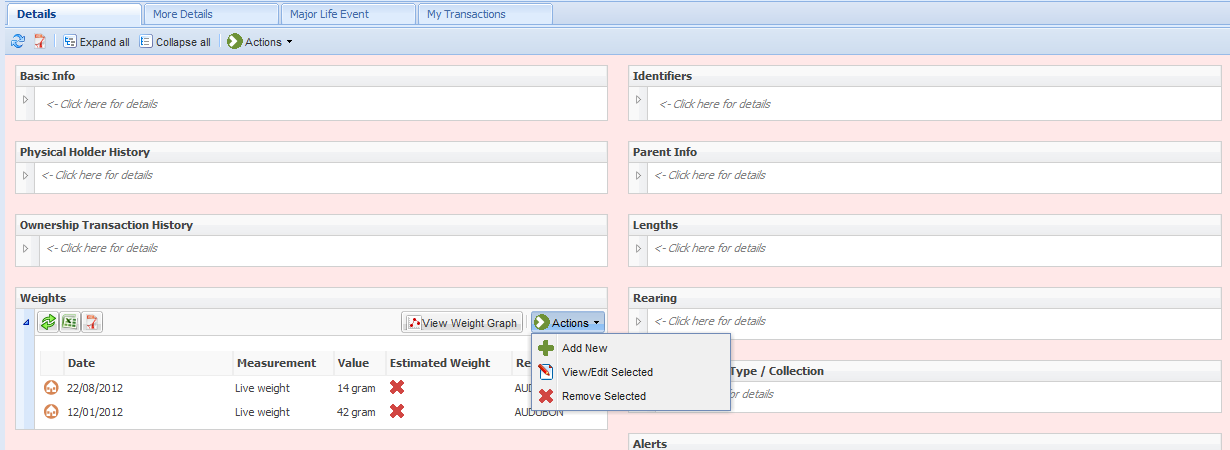 To see how Role Trimming looks we will look at an animal record from 
two different Roles. The User at the top has been assigned a Role that 
includes the ability to  Add, Edit and Remove information on Weights. 
The User at the bottom has access only to View the Weights.
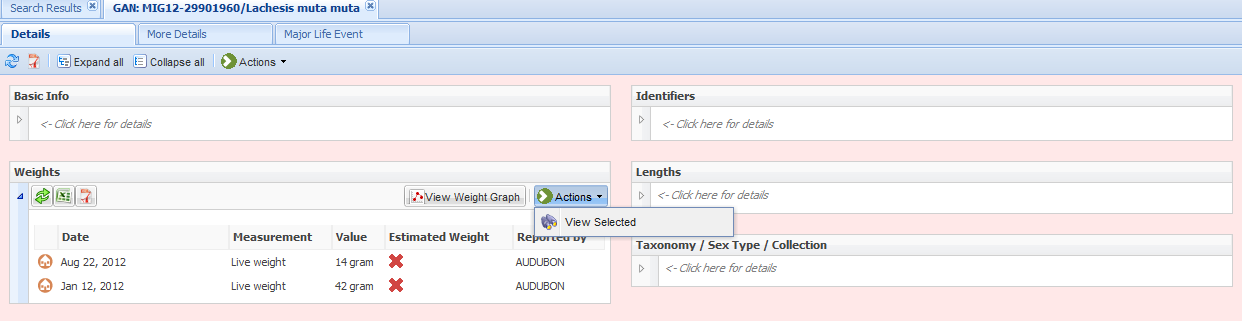 The 6 Concepts of ZIMS
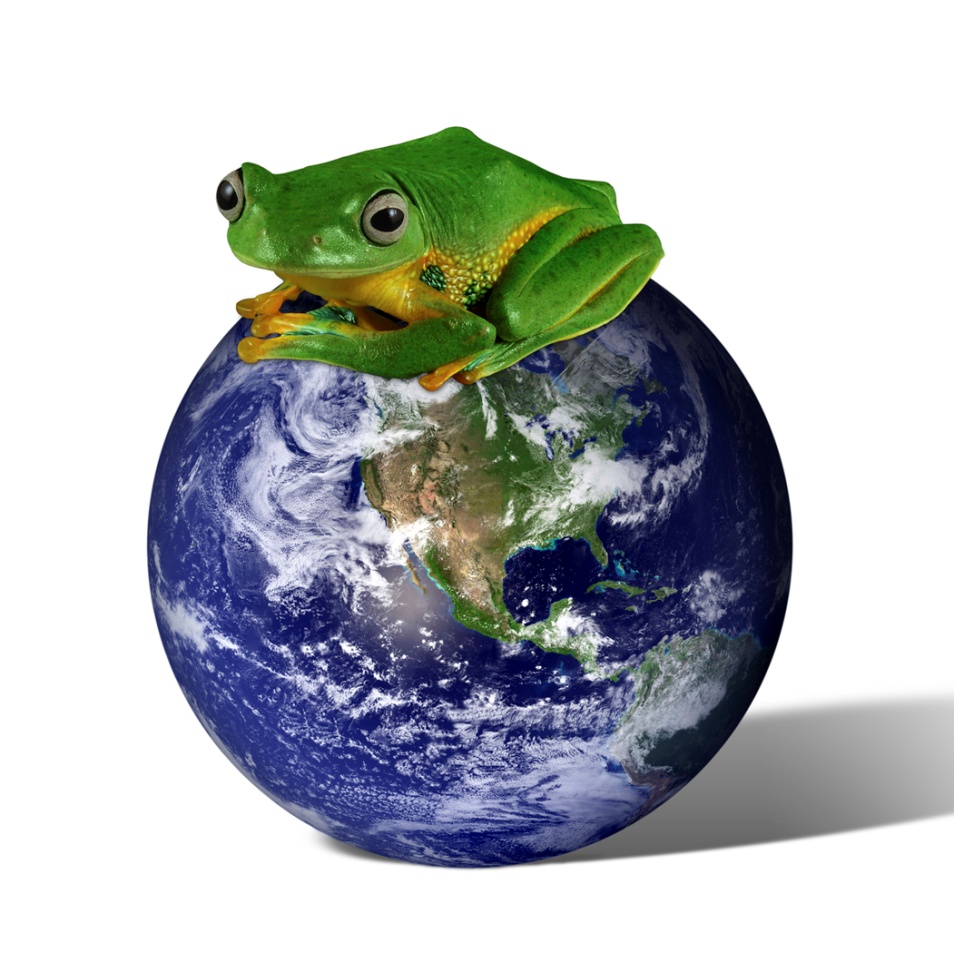 Internet Based
Global sharing!
Single Record
Logical
Standardized
Entire Institution
Role Based Access
Scope - Local or Global?
Because ZIMS is a Global database you have the option to view both your records (Local) and those of others, although less is seen in a Global view
Local records are animals you have either held (physical) and/or have/had legal title (ownership) of
Screen background is pink
House icon displayed
Global records are animals that you have never held or had ownership of
Screen background is blue
Globe icon displayed
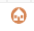 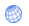 What can you edit?
If your institution recorded it, you can Edit or Remove it if your Role allows
If entered by another facility, you cannot Edit or Remove it regardless of your Role
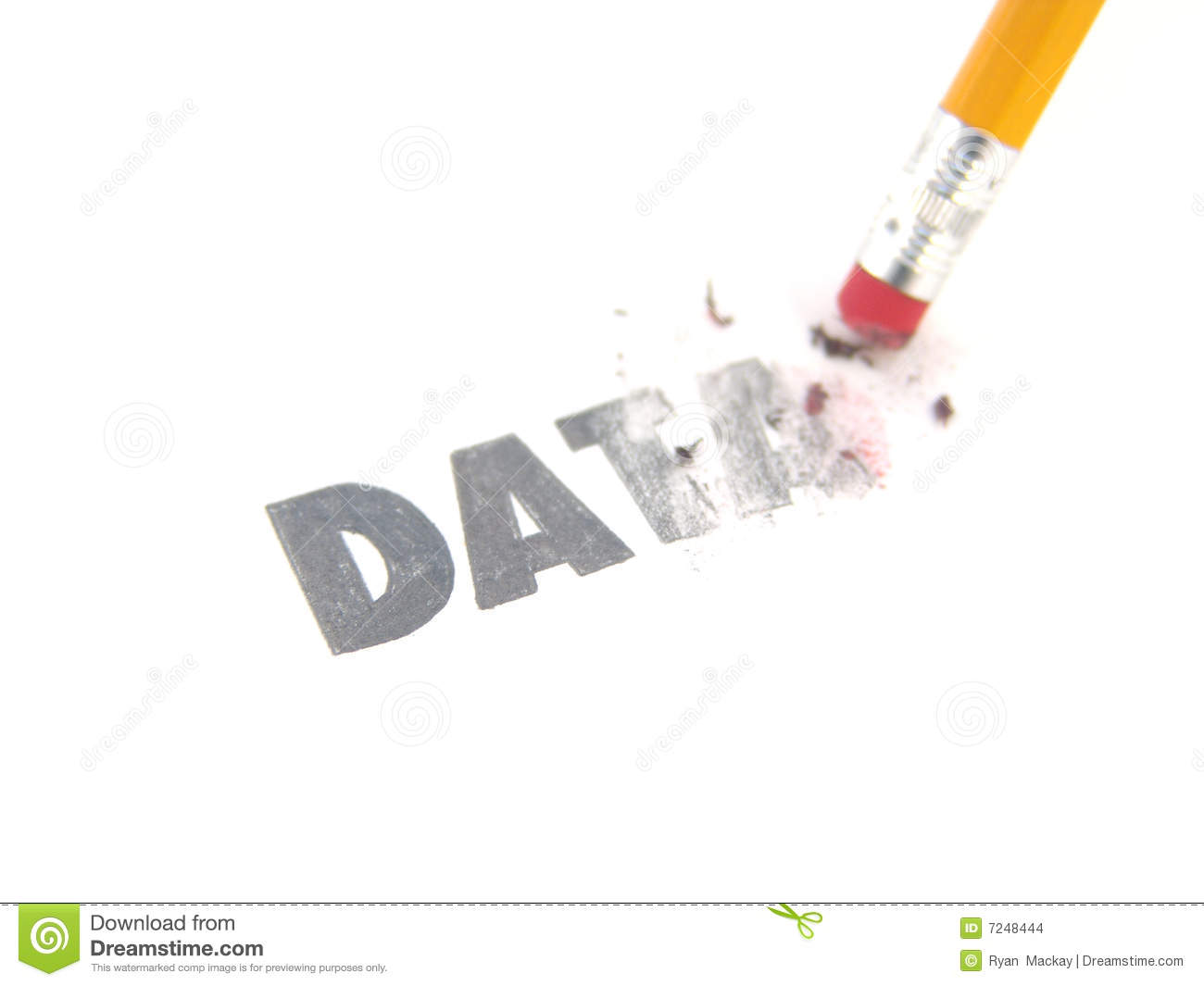 My Information is Different than Another Institution – What Displays?
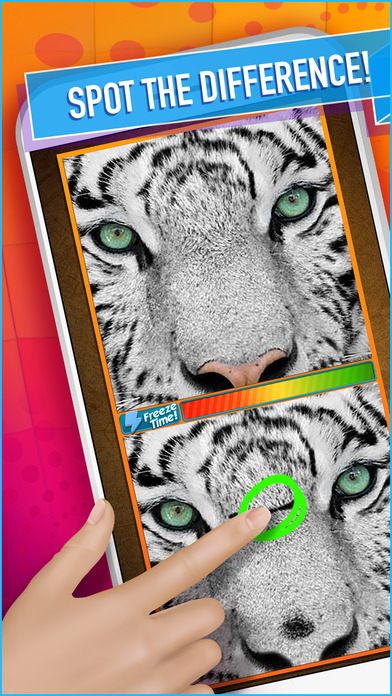 Even though a ZIMS record is a single 
global one, as animals move 
between facilities the data entered 
on them may not agree. ZIMS has to
accept what YOU say about YOUR 
animals as well as what OTHERS say about THEIR animals. So you may have local information that is different from another institution’s information. How this information is displayed depends on if you are looking at a Local view or a Global view of a record.
Taxonomy
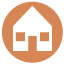 Local View
Most updated Taxonomy at your Institution
Your Preferred Synonym
Global View
First Reporting Institution
Subsequent holders selecting DNA/RNA Genetic Analysis
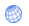 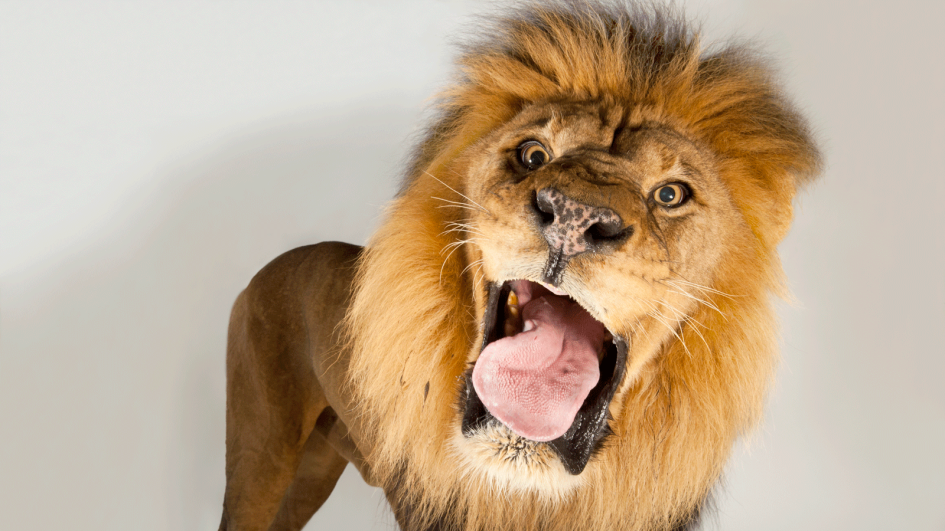 Sex
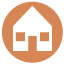 Local View
What you recorded
Global View
Per current/last holder
Animals are easier to sex as they mature
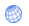 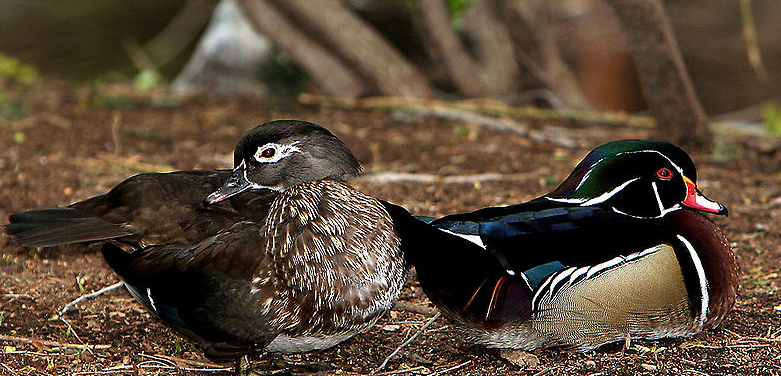 Birth/Hatch Date
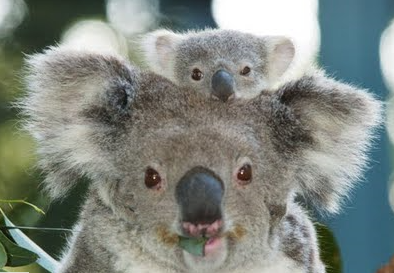 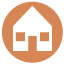 Local View
What you recorded

Global View
First reporting institution
Closer to the Birth/Hatch
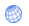 Other Conflicts?
All Information is Displayed
ZIMS has to accept what every institution says about their animals
Conflicts are displayed in Red
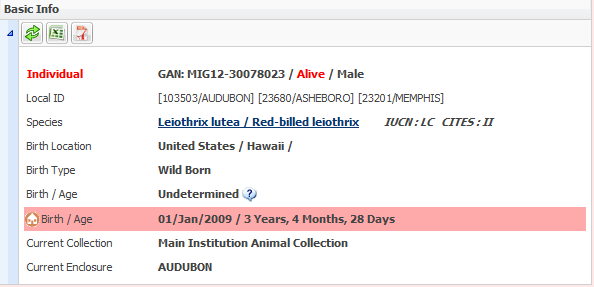 Navigation
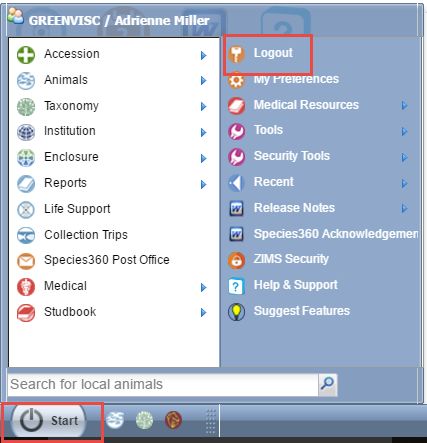 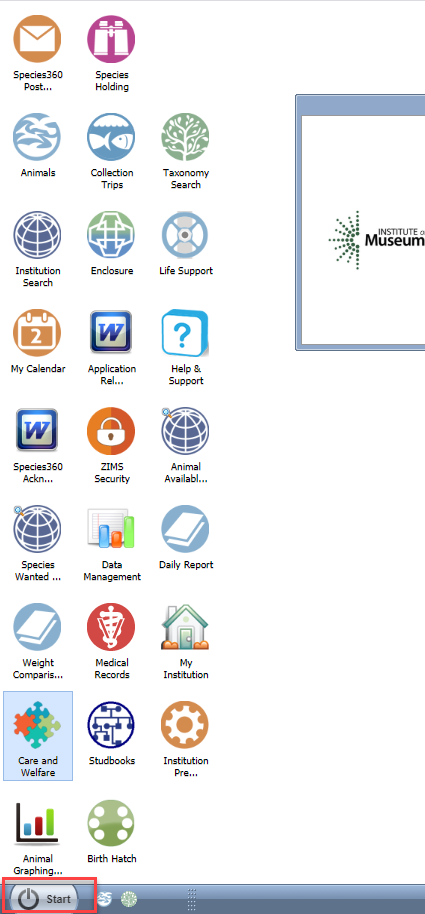 ZIMS is designed to have the look and feel of Windows.
On the desktop are icons that will take you into the 
modules. The Start menu will also take you to many 
of these modules plus additional topics such as
Reports and Tools. To Log Off you would go to Start.
Customize the Desktop
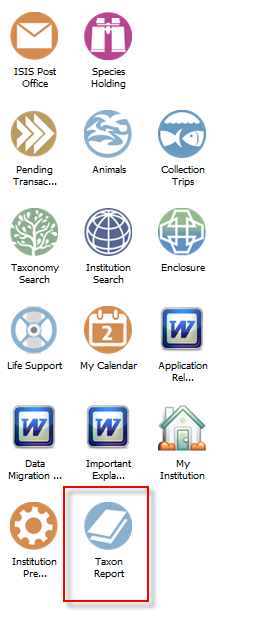 You can also customize 
your desktop with topics 
from the Start menu. For 
example, if you run a lot 
of Taxon Reports you can drag and drop it from the Start menu to your desktop.
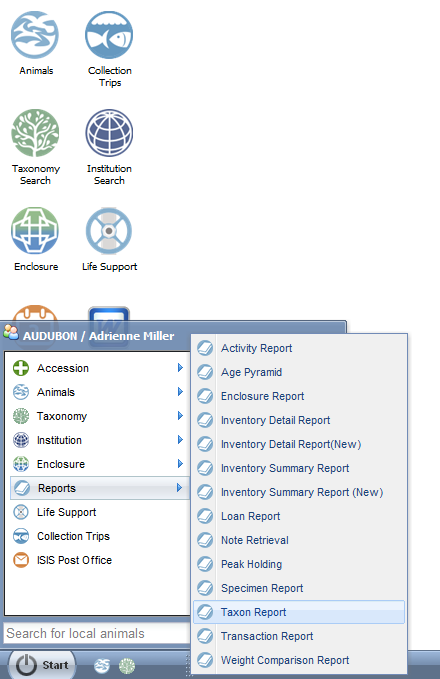 Open Multiple Modules
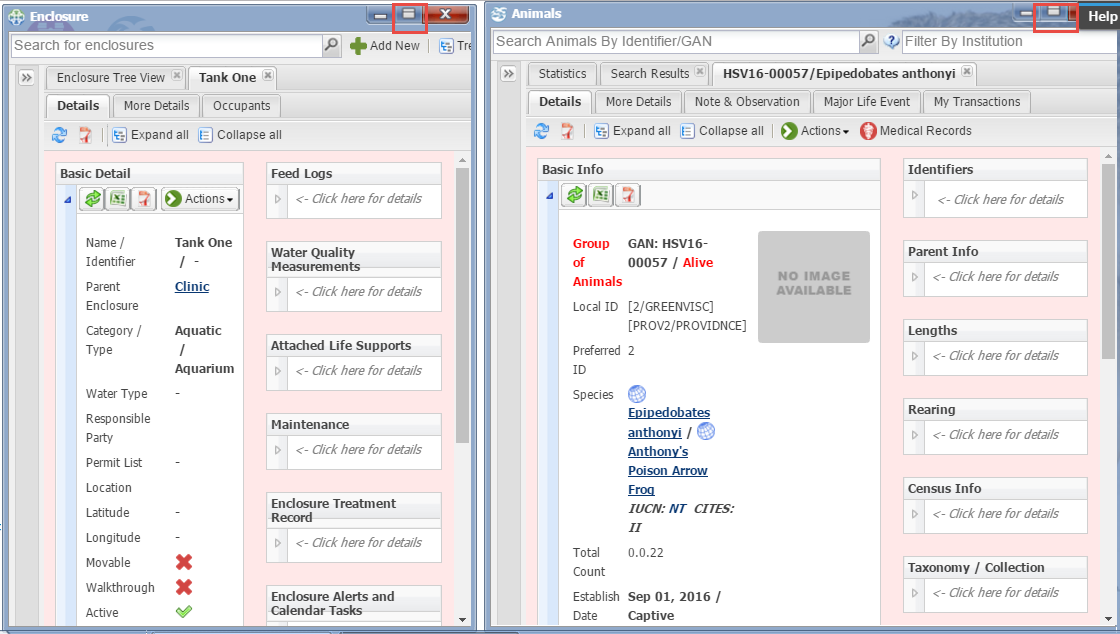 You can resize the screen for all modules so that you
can have multiple modules open for comparison. Here
we have an Enclosure and an Animal record open at the
same time.
Animal Searches
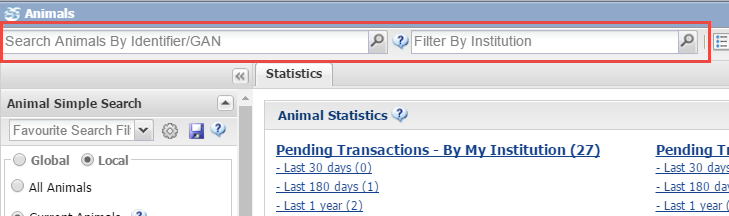 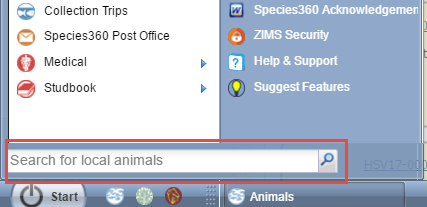 To search for Local animals you can
enter a GAN, Identifier or Taxonomy in 
the “Searchfor local animals” box under 
the Start Menu. The search in the upper 
left will find both Local and Global animals, 
and you can filter by Institution here as well.
Order of results display
Local Search
Exact match to GAN
Exact match to my institution’s Local ID
Exact match to any of my institution’s other identifiers
Partial match to my institution’s Local ID
Partial match to any other of my institution’s identifiers
Global Search
Exact match to GAN
Exact match to my institution’s Local ID
Exact match to any other of my institution’s identifiers
Partial match to my institution’s Local ID
Partial match to any other of my institution’s identifiers
Exact match to other institution’s identifiers
Partial match to other institution’s identifiers
Expandable Search Boxes
Most of the modules have
Expandable/Collapsable
Search boxes on the left as 
shown on the two examples
to the right. Use the 
dropdown arrows to open 
the specific Search screen 
to see the various filters as
below.
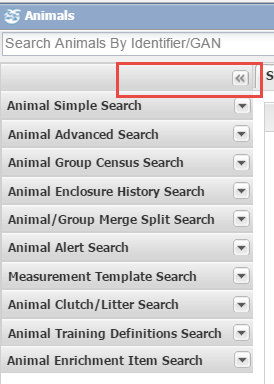 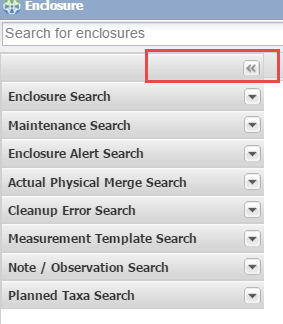 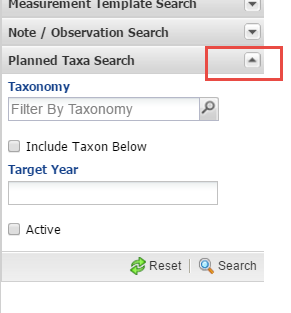 Column Customization
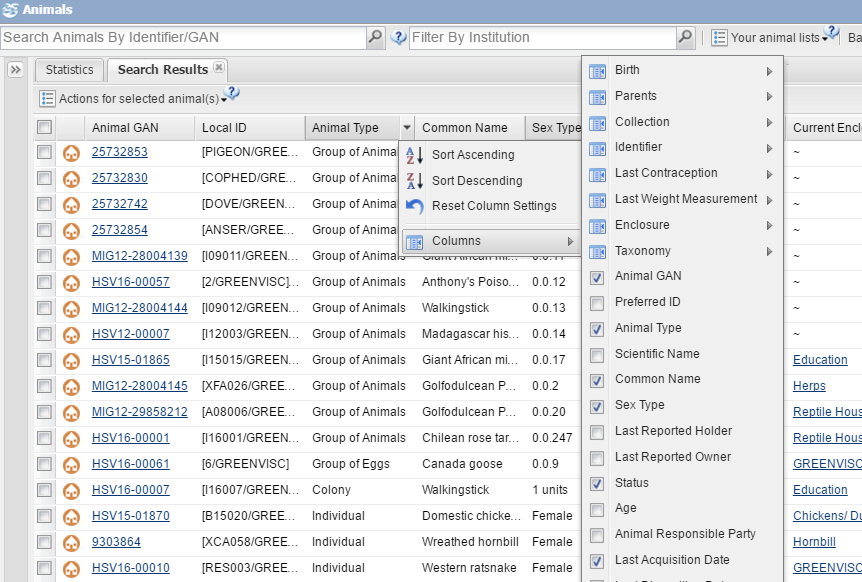 Most of the results grids have customizable
columns. To customize, select the drop down
arrow to the right of any column and select
“Columns”. The various information that can
be displayed for that module are listed for
you to select (check the box) or deselect 
(uncheck the box). The column order can also 
be changed by dragging the column to its new
location. Your customization will remain for the 
next time you open ZIMS.
And that is ZIMS!
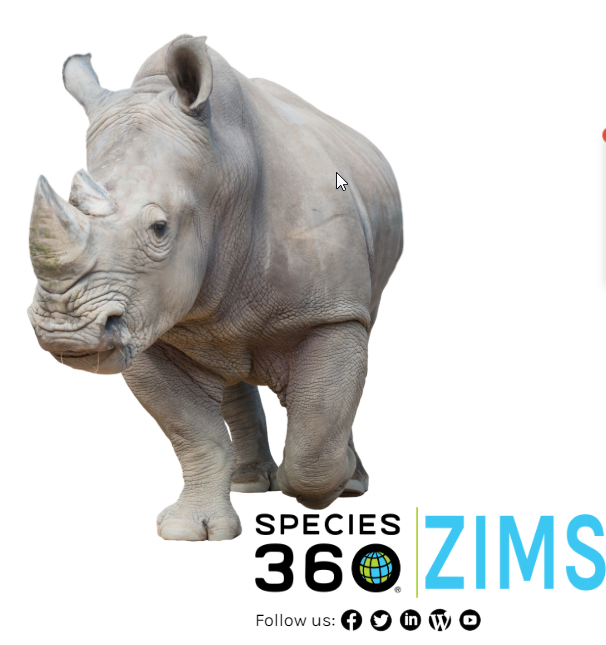